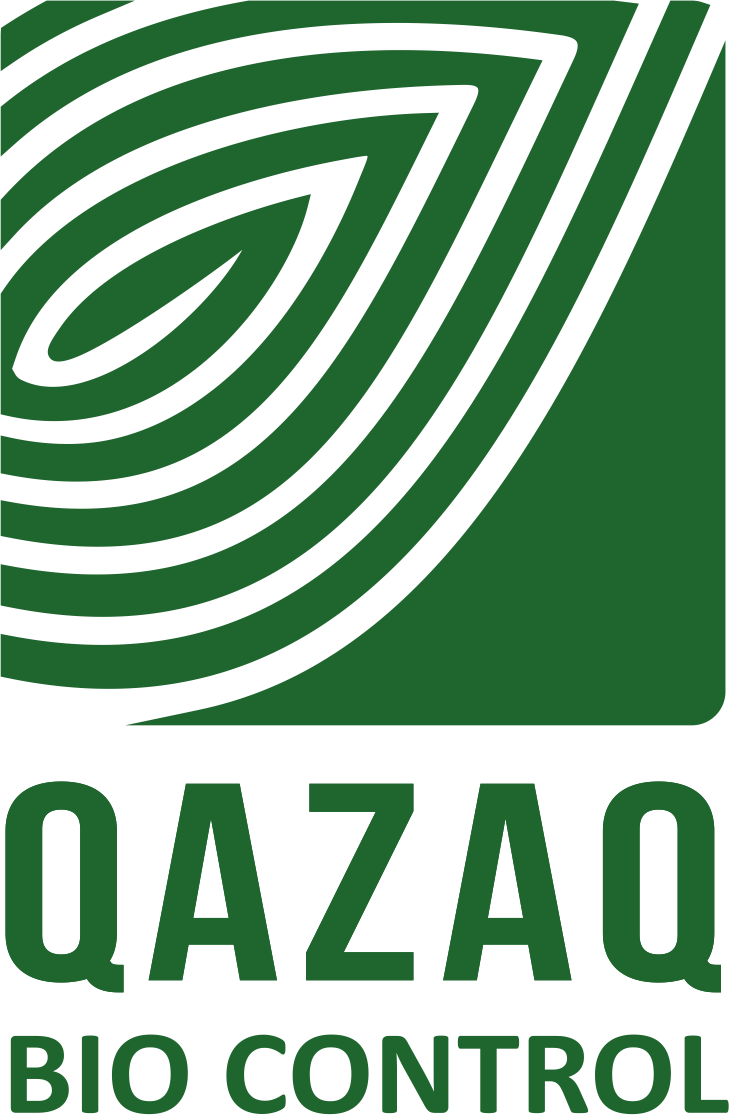 Тема : процесс сертификации
Сертификация по органическим стандартам РК
О нас
Инспекция по Европейским стандартам и стандарту NOP
Консалтинг по международным стандартам
Компания основана в 2020 году
Аккредитована в мае 2022 года
Международный опыт в сфере органики более 8 лет
Сотрудничество с Европейскими сертификационными органами и лабораториями
Наличие квалифицированных специалистов
Разъяснение по стандартам РК
Сюрвейерские услуги
Наши услуги
Что такое органическое сельское хозяйство?
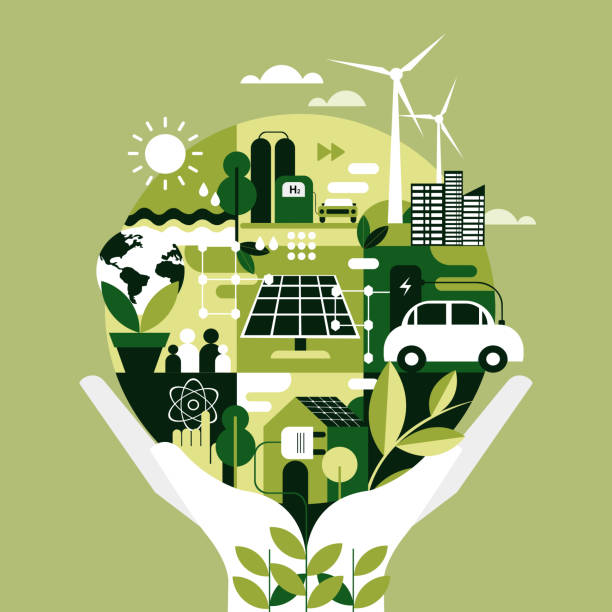 Органическое сельское хозяйство - производственная система, которая поддерживает здоровье почв, экосистем и людей. Зависит от экологических процессов, биологического разнообразия и природных циклов, характерных для местных условий, избегая использования неблагоприятных ресурсов. Органическое сельское хозяйство объединяет традиции, нововведения и науку, чтобы улучшить состояние окружающей среды и развивать справедливые взаимоотношения и достойный уровень жизни для всего вышеуказанного

As approved by the IFOAM General Assembly in Vignola, Italy in June 2008.
Закон РК от 27 ноября 2015 года  № 423-V 
ЗРК О производстве органической продукции
Приказ № 230 от 23.05.2016
 Правила производства и оборота органической продукции
Приказ № 231 от 23.05.2016  
МСХ РК года Список разрешенных средств, применяемых при производстве органической
Нормативные документы
СТ РК 3111-2017 
Продукция органическая. Требования к процессу производства
СТ РК 3110-2017 
Оценка соответствия. Требования к органам по подтверждению соответствия  производства органической продукции и органической продукции.
СТ РК 3109-2017 
Продукция органическая. Национальный знак соответствия. Технические требования и порядок маркирования органической продукции.
СТ РК 3455-2019 
Термины и определения органической продукции
Аквакультуры
Переработка
Растениеводство
Животноводство
Какие сферы попадают под сертификацию?
Соки/напитки/
пюре
Водные растения
Фрукты/орехи/  овощи
Пчеловодство
Зерновые/ масличные/ бобовые
Молоко/мясо  /яйца
Сыры/колбасы/
полуфабрикаты
Водные животные
Дикоросы (грибы/ягоды)
Крупы/ макароны/
 хлеб
Севооборот
Органические семена
Переходный период
Органическое растениеводство
Растениеводство Основные требования
Запрет на хим. удобрения и пестициды
Буферные зоны
Учет производства и продажи продукции
Посев сидератов и бобовых культур
Минимизация стресса при транспортировке и забое
Запрет на использование антибиотиков, стимул. роста, гормонов и проч.
Переходный период
Органическое животноводство
Органические  и полноценные корма
Животноводство Основные требования
Создание комфортных и естественных  условий
Запрет на содержание животных в клетках
Учет производства и продажи продукции
Органические или
природоохранные
поля в радиусе 3 км. 
от пасеки и 6 км. от
 промышленных зон и 
 автомагистралей
Замена обычного воска на органический
Переходный период
Органическое пчеловодство
Запрещено использование синтет. пчелиных репеллентов
Животноводство(Пчеловодство)  Основные требования
Должен оставаться достаточный запас меда к концу сезона для выживания колонии во время зимы
Запрещен метод сбора меда при котором уничтожаются пчелы в сотах
Учет производства и продажи продукции
Сохранение качества воды и  окружающей среды при сборе и выращивании продукции
Требования к транспортировке и убою (см. Животноводство)
Переходный период:   
1 жизн. цикл или год
Органические аквакультуры
Аквакультуры Основные требования
Питание органическими кормами
Учет производства и продажи продукции
См. «Требования к растениеводству» и «Требование к животноводству»
Учет производства и продажи продукции
Использование инсектицидов, фумигации хим. веществами и ионизации ЗАПРЕЩЕНО
Отслеживание всей цепочки органического производства и переработки
Запрещено облучение ингредиентов или конечного продукта , наличие асбеста  в оборудовании при фильтрации и проч.
Переработка
Переработка Основные требования
Не допущение смешивания, в том числе случайного, органической и неорганической продукции
Использование органических ингредиентов
Вода и соль не учитываются при подсчете % в состава
Наносят только сертифицированные операторы
Наносится на саму продукцию, или тару и упаковку
Может маркироваться продукция содержащая
95%-100% органических ингредиентов
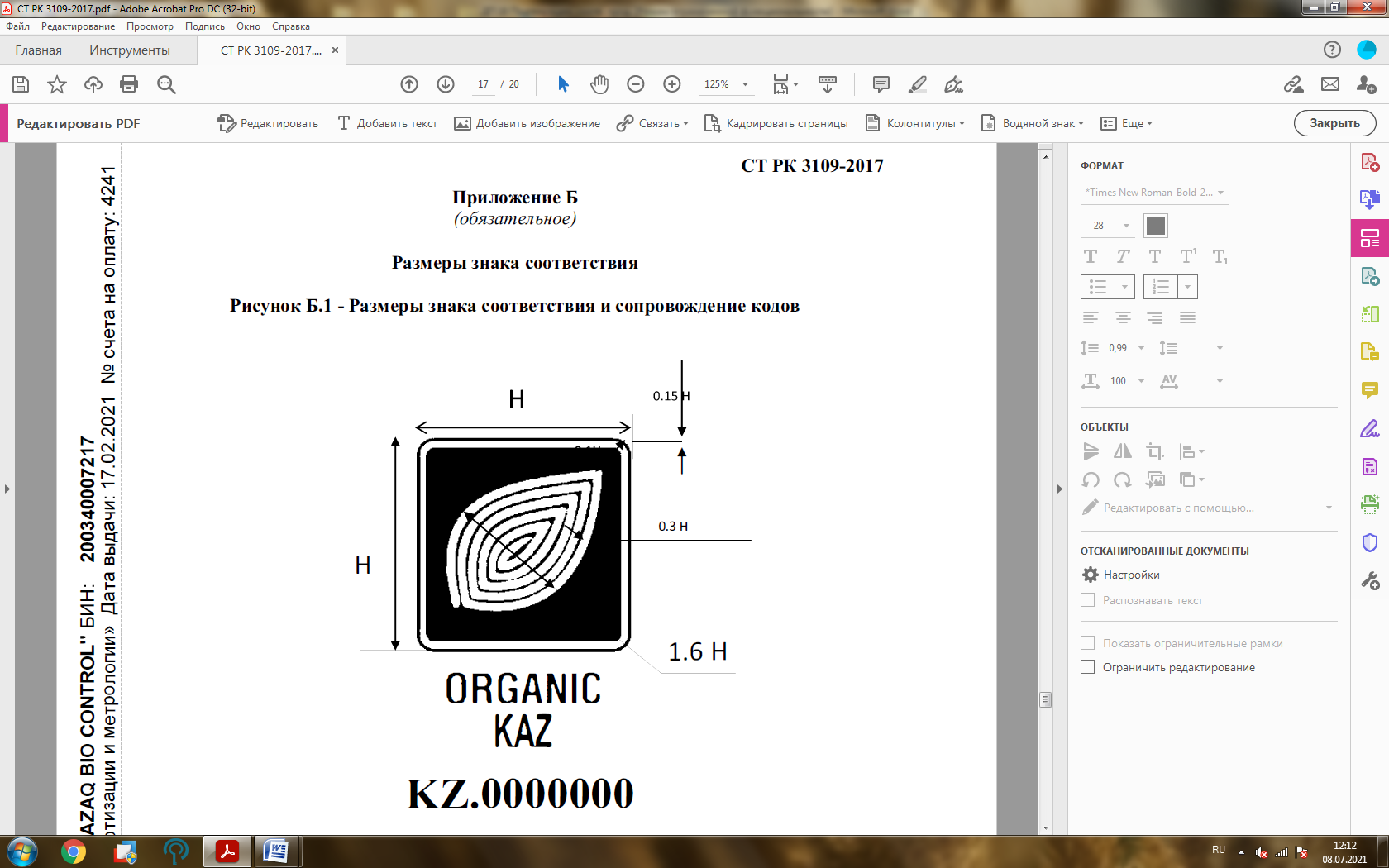 Требование к цвету - зеленый (RAL 6018) или контрастный на фоне поверхности
Требования к маркировке
ORGANIC 
КАZ 
KZ.0000000
Все ингредиенты продукта должны быть указаны на этикетке с указанием какие из них являются органическими, а какие нет
Должны соблюдаться размеры и пропорции
Этапы сертификации
Ознакомление с требованиями
Подача заявки
Заявка отклонена
Заявка принята
Заключение договора
Применение мер воздействия
Выполнение корректирующих действий
Проведение инспекции
Имеются нарушения
Подтверждение действия сертификата
Отложить сертификацию
Решение по инспекции
Проведение дополнительной инспекции
Выдача сертификата
Нарушений нет
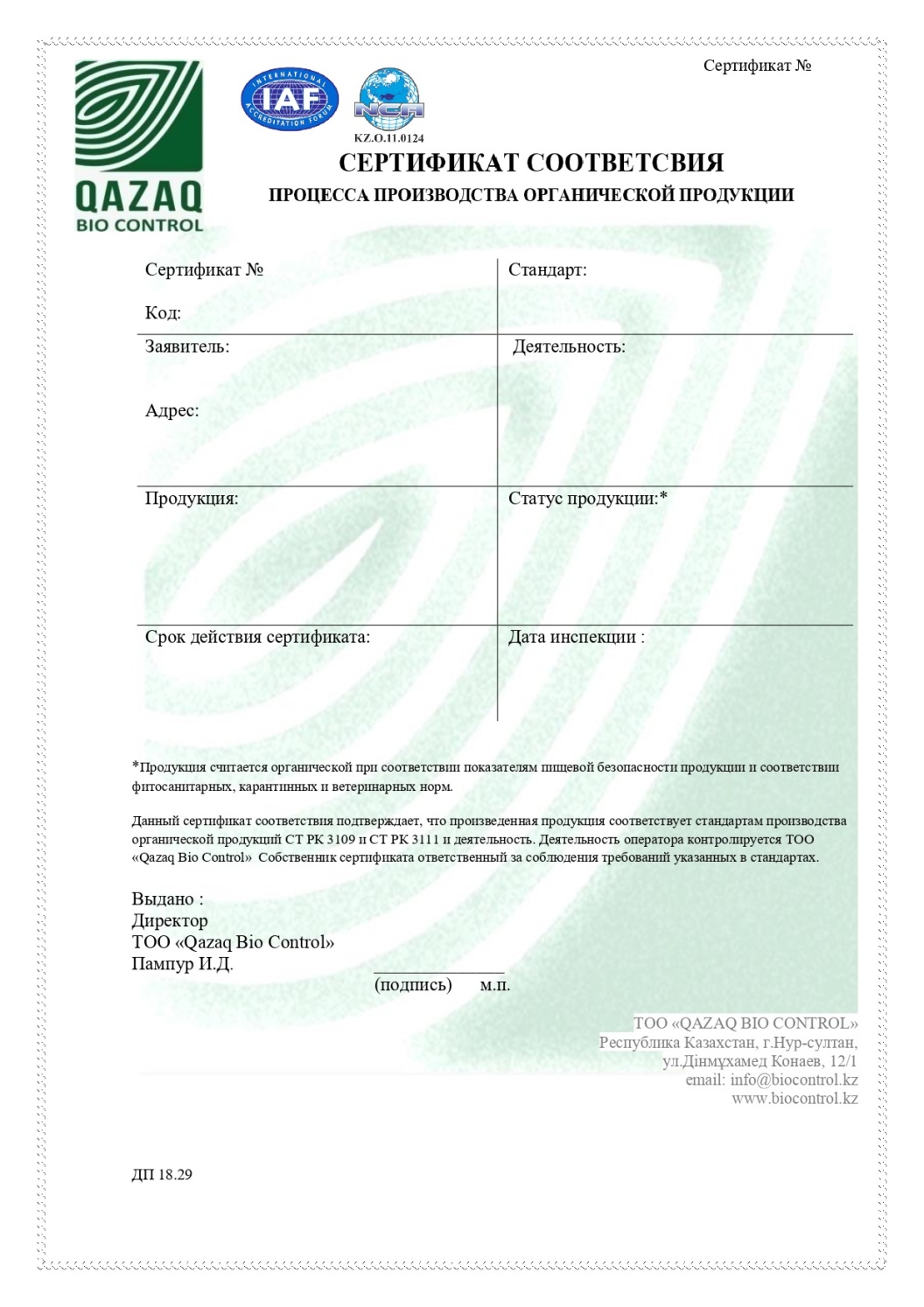 Сертификат и знак соответствия
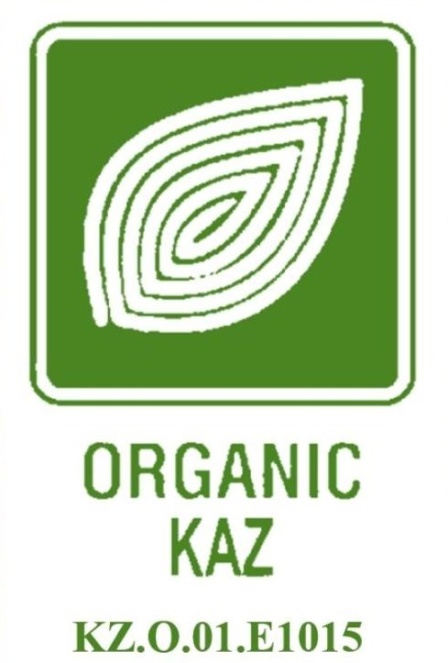 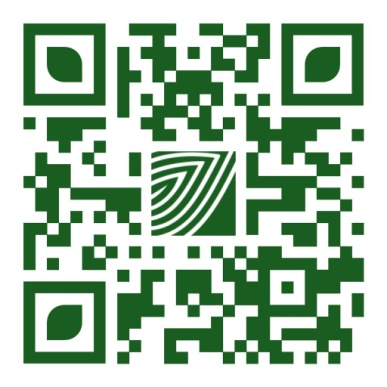 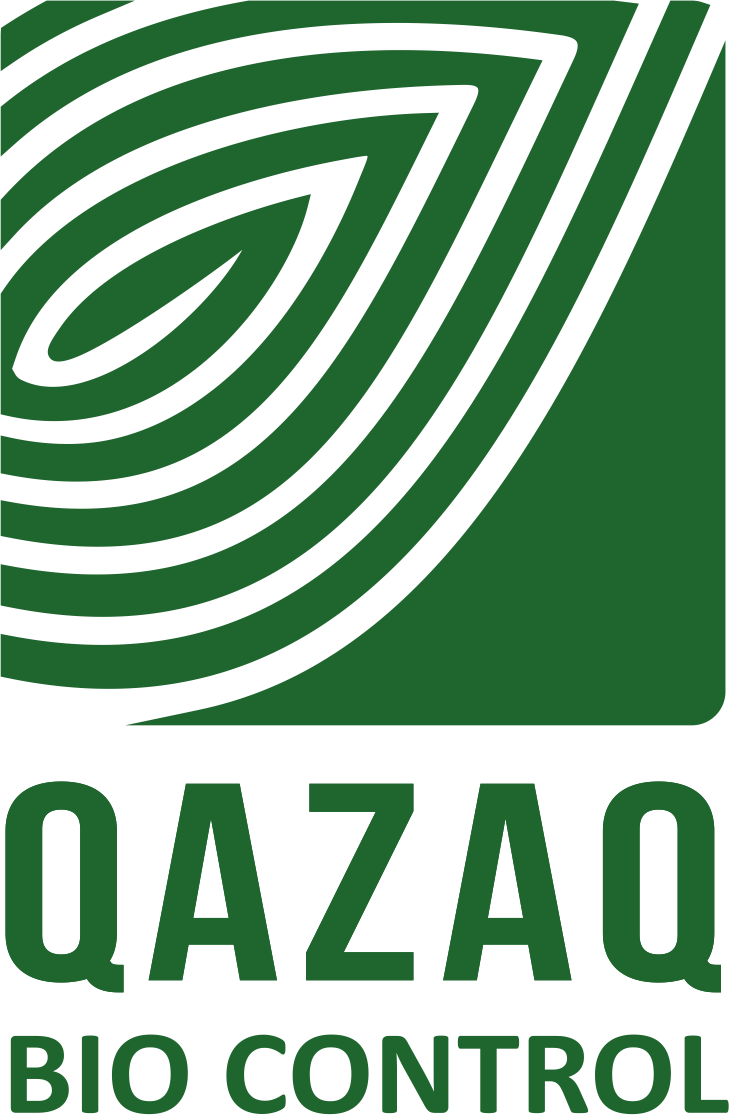 Спасибо за внимание!
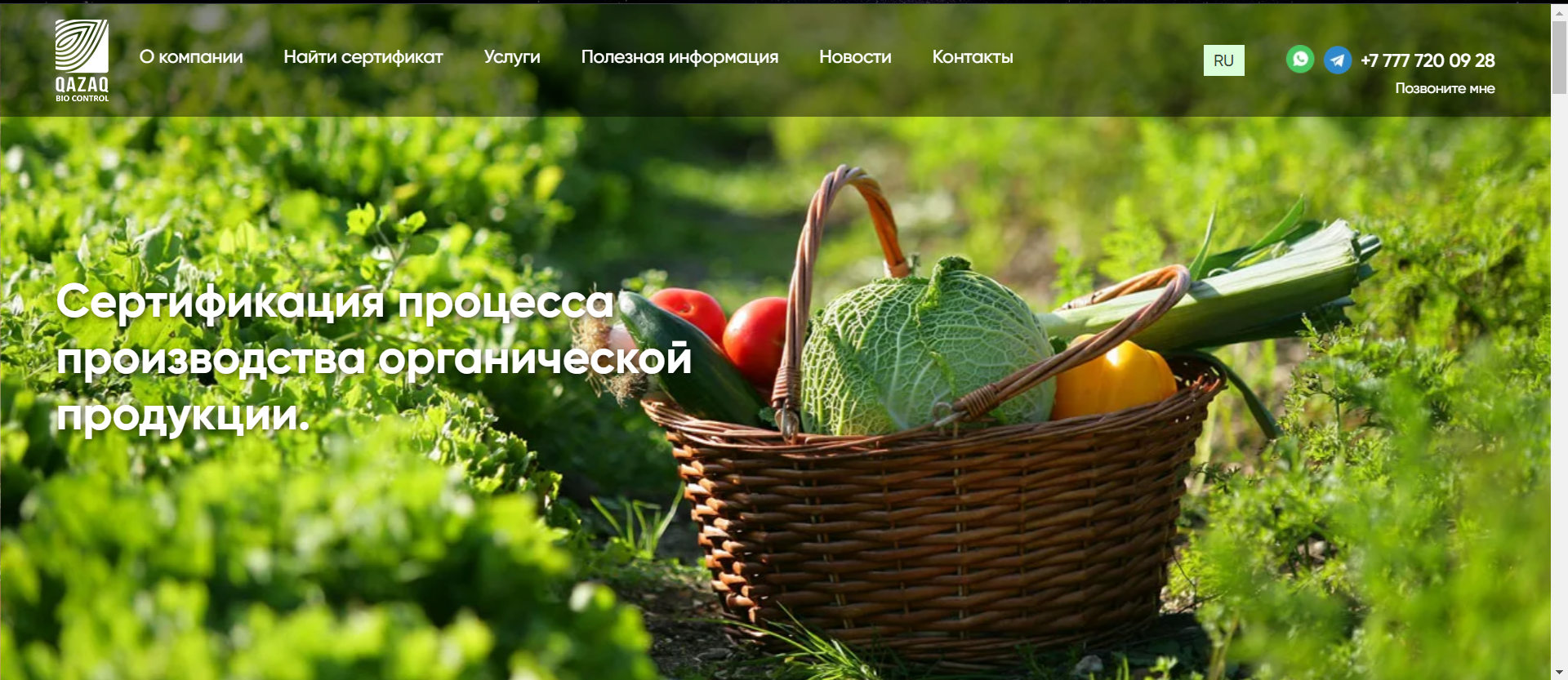 https://biocontrol.kz/
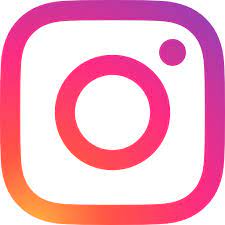 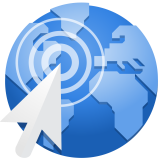 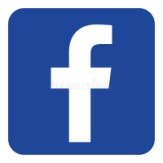 @qazaqbiocontrol
@qazaqbiocontrol